স্বাগতম আজকের ক্লাসে
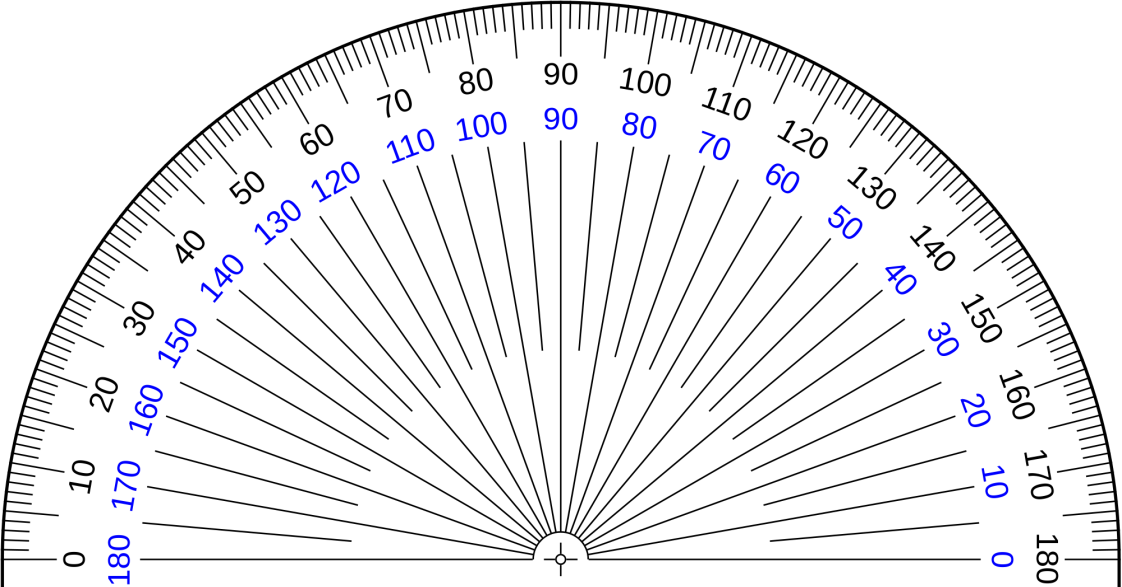 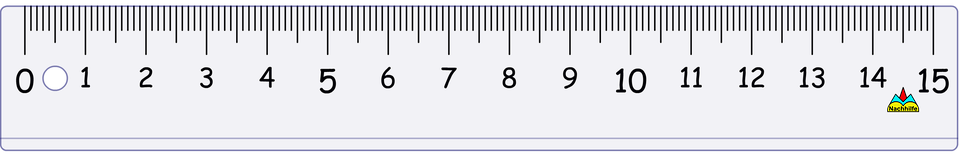 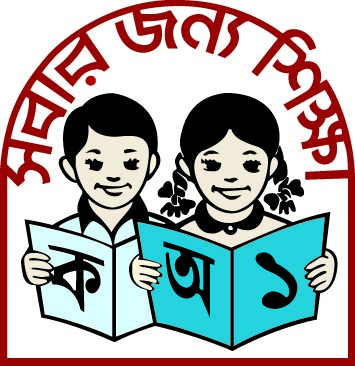 উপস্থাপনায়
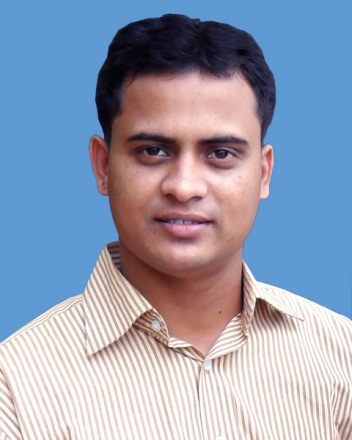 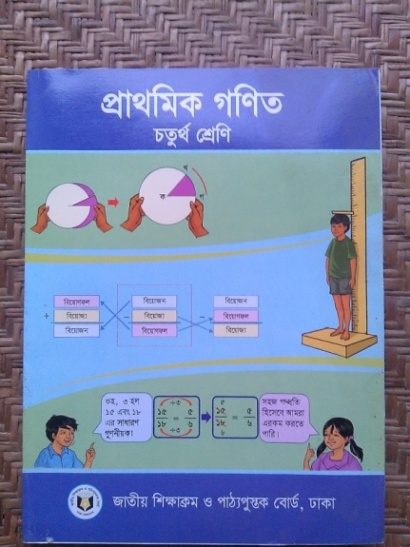 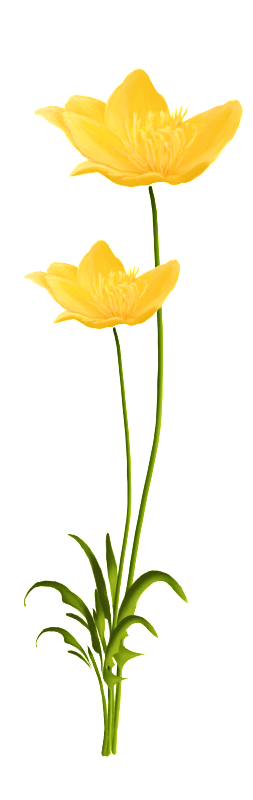 মোঃ মোফাকখারুল আলম
সহকারী শিক্ষক 
গামরুলী সরকারি প্রাথমিক বিদ্যালয়
কেন্দুয়া, নেত্রকোণা।
মোবাইলঃ ০১৭১৮-১৪৬১৬৩
শ্রেণিঃ চতুর্থ 
বিষয়ঃ প্রাথমিক গণিত 
উপকরনঃ জামিতি বক্স
সময়ঃ ৪৫ মিনিট
2
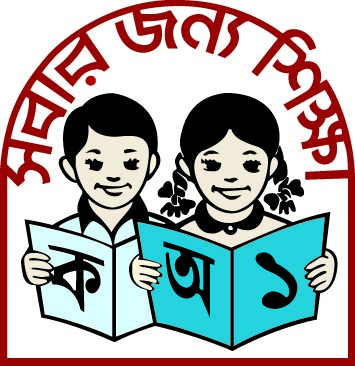 চল আমরা সবাই মিলে একটি গান গাই
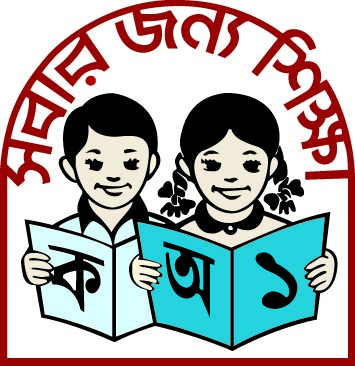 পূর্বজ্ঞান যাচাই
দু্টি রেখা একটি বিন্দুতে মিলিত হলে মিলিত স্থানকে কোণ বলে।
ক
কোণ
গ
খ
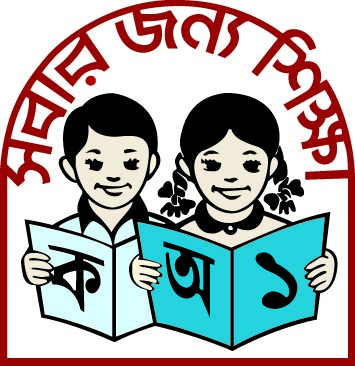 আমাদের আজকের ক্লাস নির্দেশিত পরিমাপের 
কোণ অংকন।
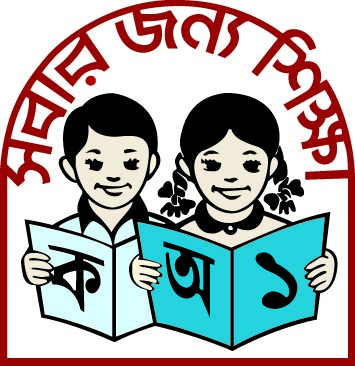 শিখনফল
2৮.2.2 চাঁদার সাহায্যে কোন একে ডিগ্রীতে পরিমাপ করতে পারবে।
6
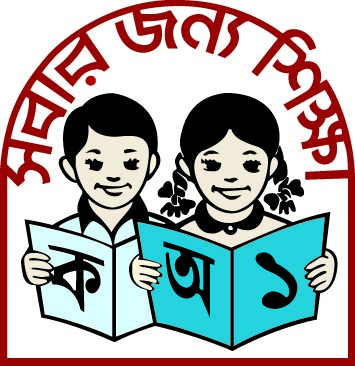 আমরা কিভাবে চাঁদার সাহায্যে ৫০0 কোণ আকতে পারি তা দেখি।
ক খ সরল রেখা আঁকি
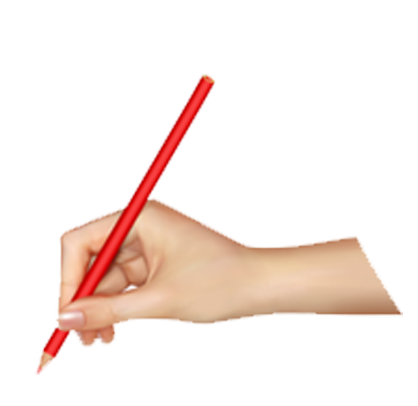 ক
খ
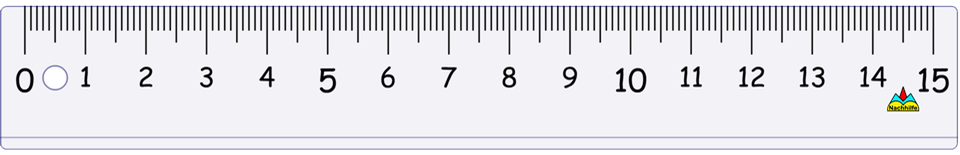 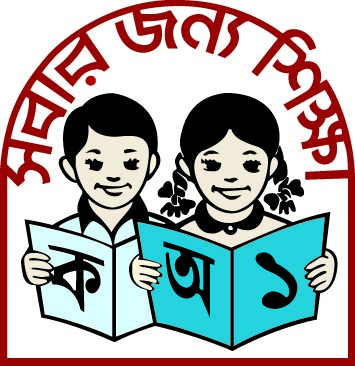 আমরা কিভাবে চাঁদার সাহায্যে ৫০0 কোণ আকতে পারি তা দেখি।
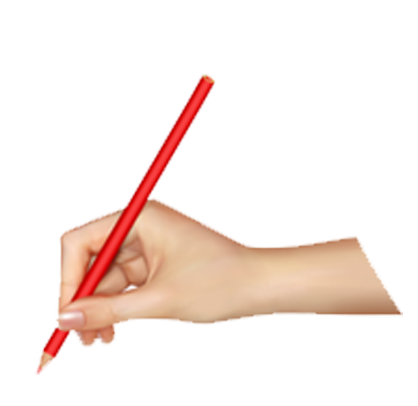 ক বিন্দুতে চাঁদার সাহায্যে কেন্দ্রবিন্দু স্থাপন করি। কখ রেখাকে ০০ বরাবর মিলাই।
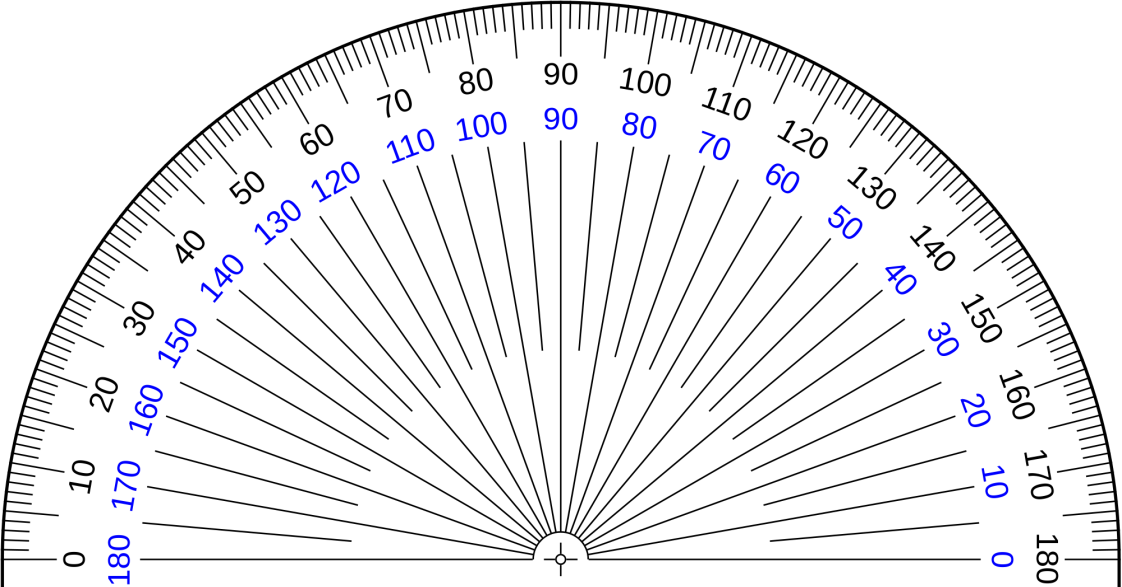 ক
খ
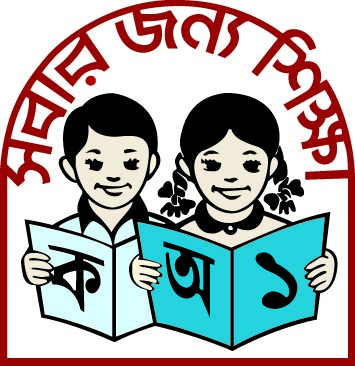 আমরা কিভাবে চাঁদার সাহায্যে ৫০0 কোণ আকতে পারি তা দেখি।
গ
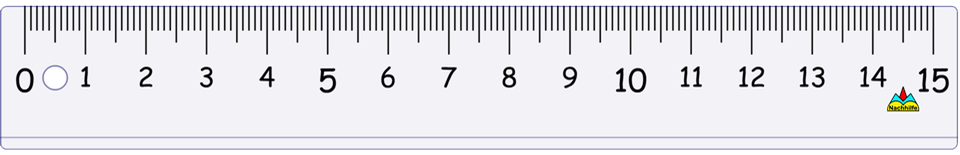 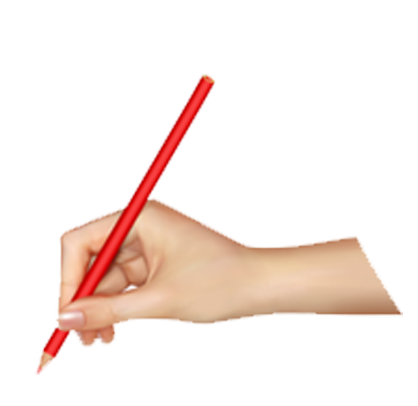 ক
খ
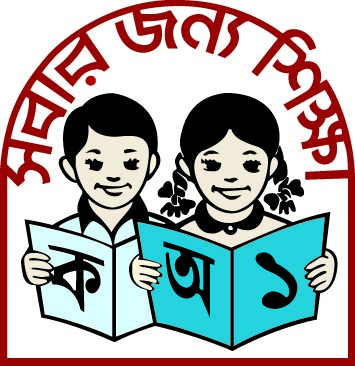 আমরা কিভাবে চাঁদার সাহায্যে ৫০0 কোণ আকতে পারি তা দেখি।
গ
৫০০
ক
খ
এভাবে আমরা চাঁদার সাহায্যে ৫০0 কোণ আকতে পারি ।
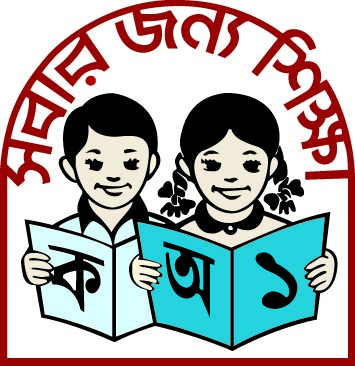 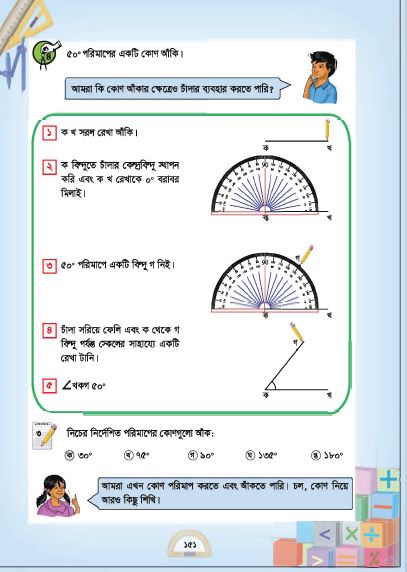 প্রাথমিক গণিত 
বইয়ের ১৫১
পৃষ্ঠা বের কর।
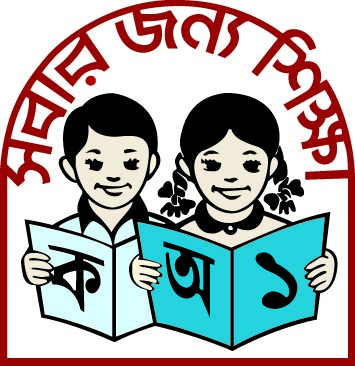 দলীয় কাজ
প্রথমে বোর্ডে ব্যবহারের মাধ্যমে
উপকরণ: বড় চাঁদা
ক. 300  খ. ৭৫0 গ.৯০0 ঘ. ১৩৫0 ঙ. 1800
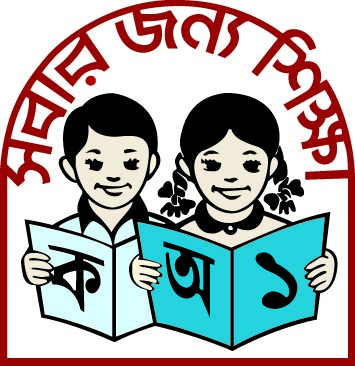 মূল্যায়ন
নিচের কোন গুলো চাঁদার সাহায্যে পরিমাপ করে আঁক।
ক. 400  খ. 550  গ.8০0
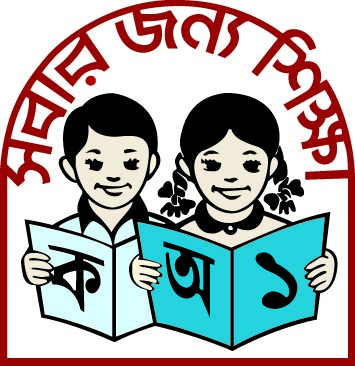 মূল্যায়ন
নিচের কোন গুলো চাঁদার সাহায্যে পরিমাপ করে আঁক।
ক. 400  খ. 550  গ.8০0
ধন্যবাদ  সবাইকে
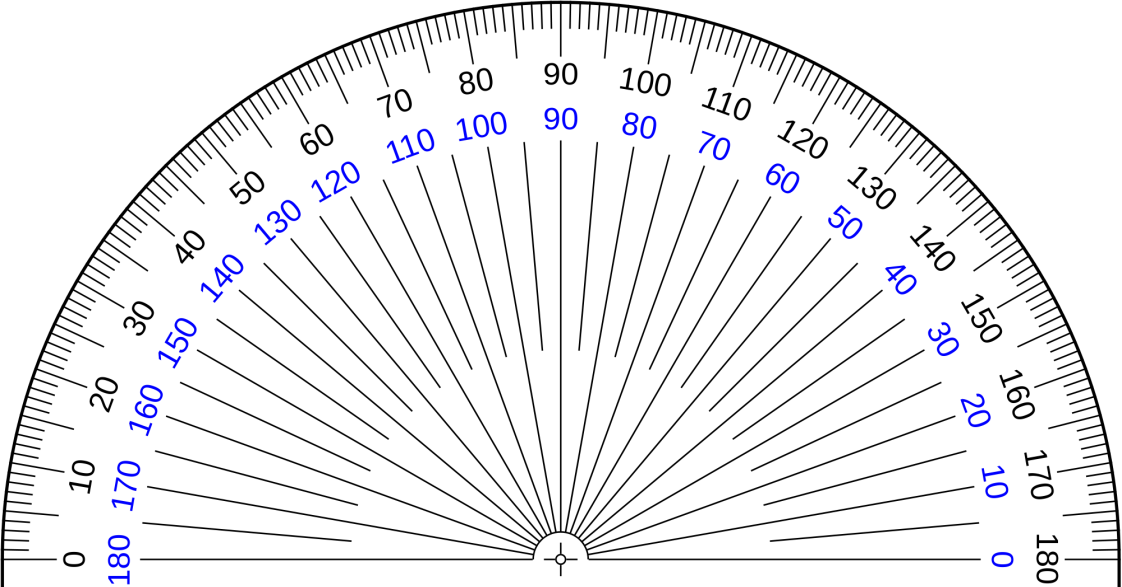 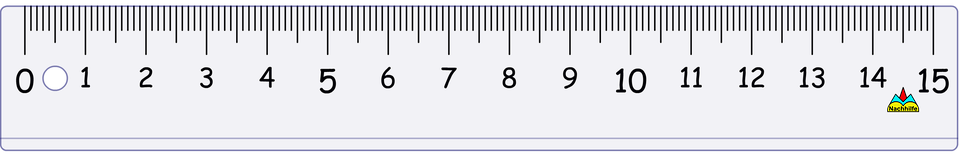